Welcome toSpatial Data Logic(SDL)
Creating a User Account to lookup information
SDL Portal Sign Up
Using any browser, go to www.SDLPortal.com and click on “Sign Up” to create an account
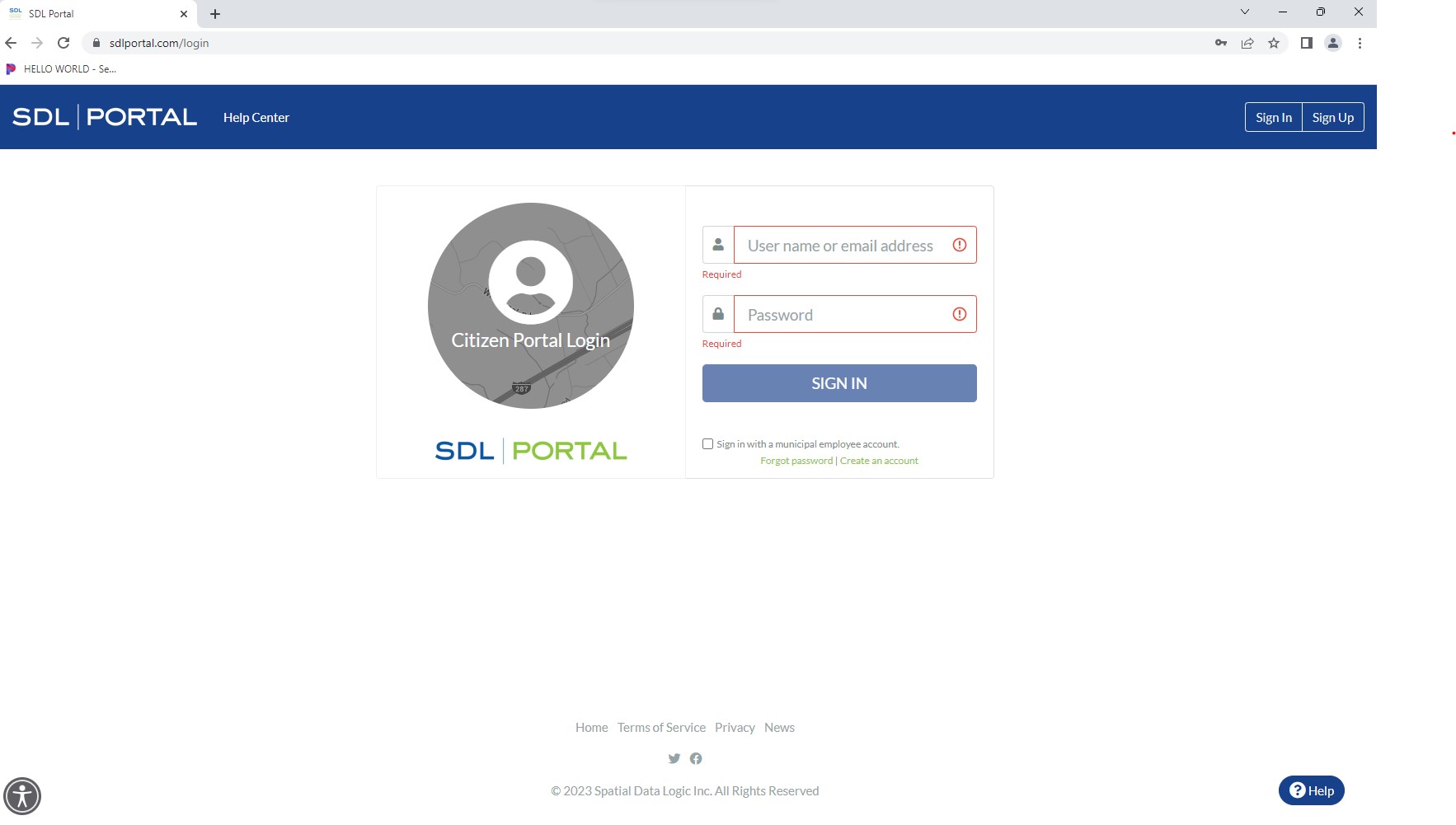 SDL Portal Sign Up
Once you sign up, SDL will send you an email usually within a few minutes, to verify your account
Go to the verification email & click on the link provided by SDL
For Bedminster, you must enter Bedminster Township to see the available property information
Property Search
Once the account is set up & you have logged in, you may search for any property record
Please remember less is more when searching.  
i.e. If you are looking for information on 2435 Lamington Road, it’s only necessary to enter 2435 Lam.  If it’s in SDL as 2435 Lamington Rd and the word Road is spelled out in your search, the search will return “No Results”
Property Search (cont’d)
Click on property
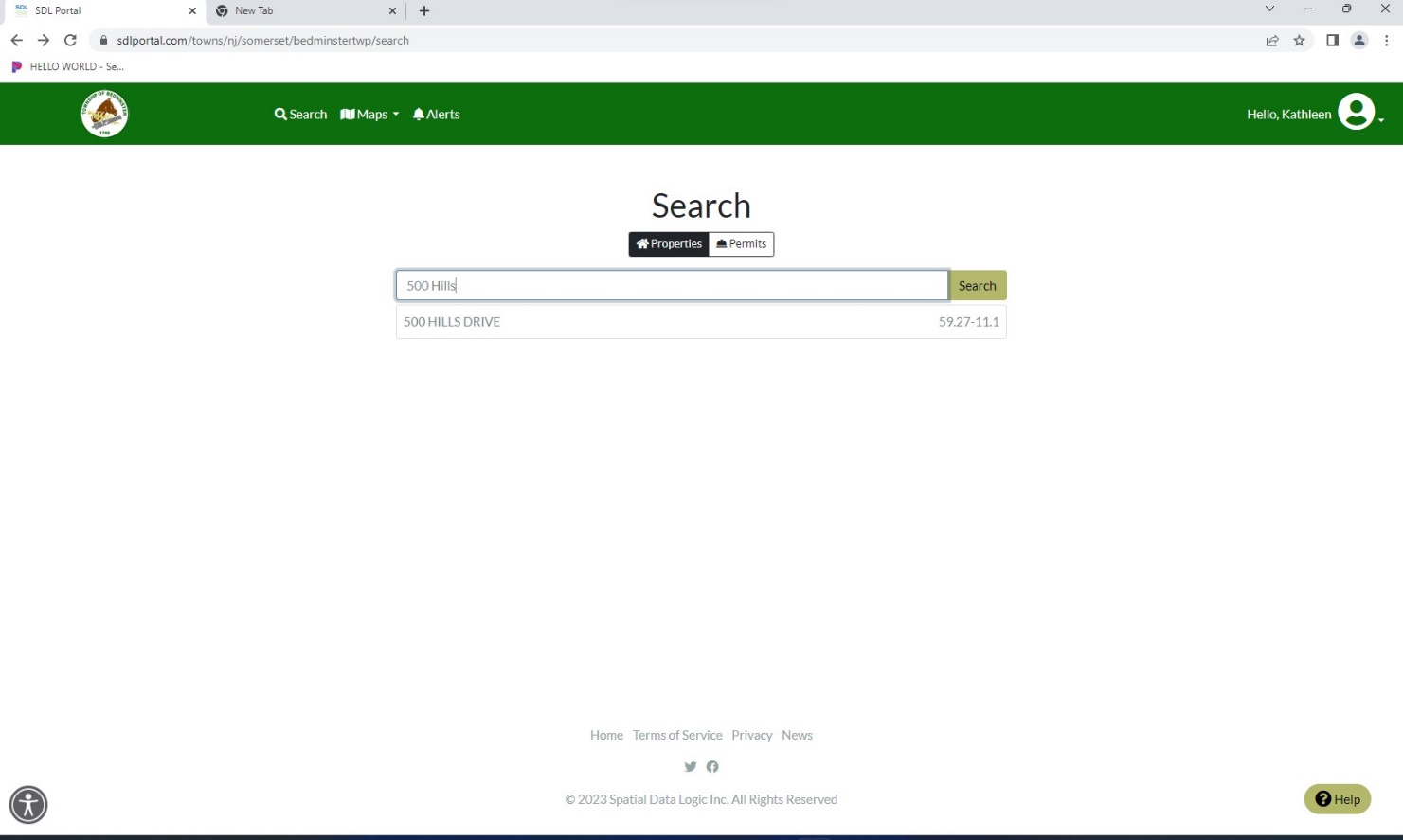 Property Record
Click on Section Summary
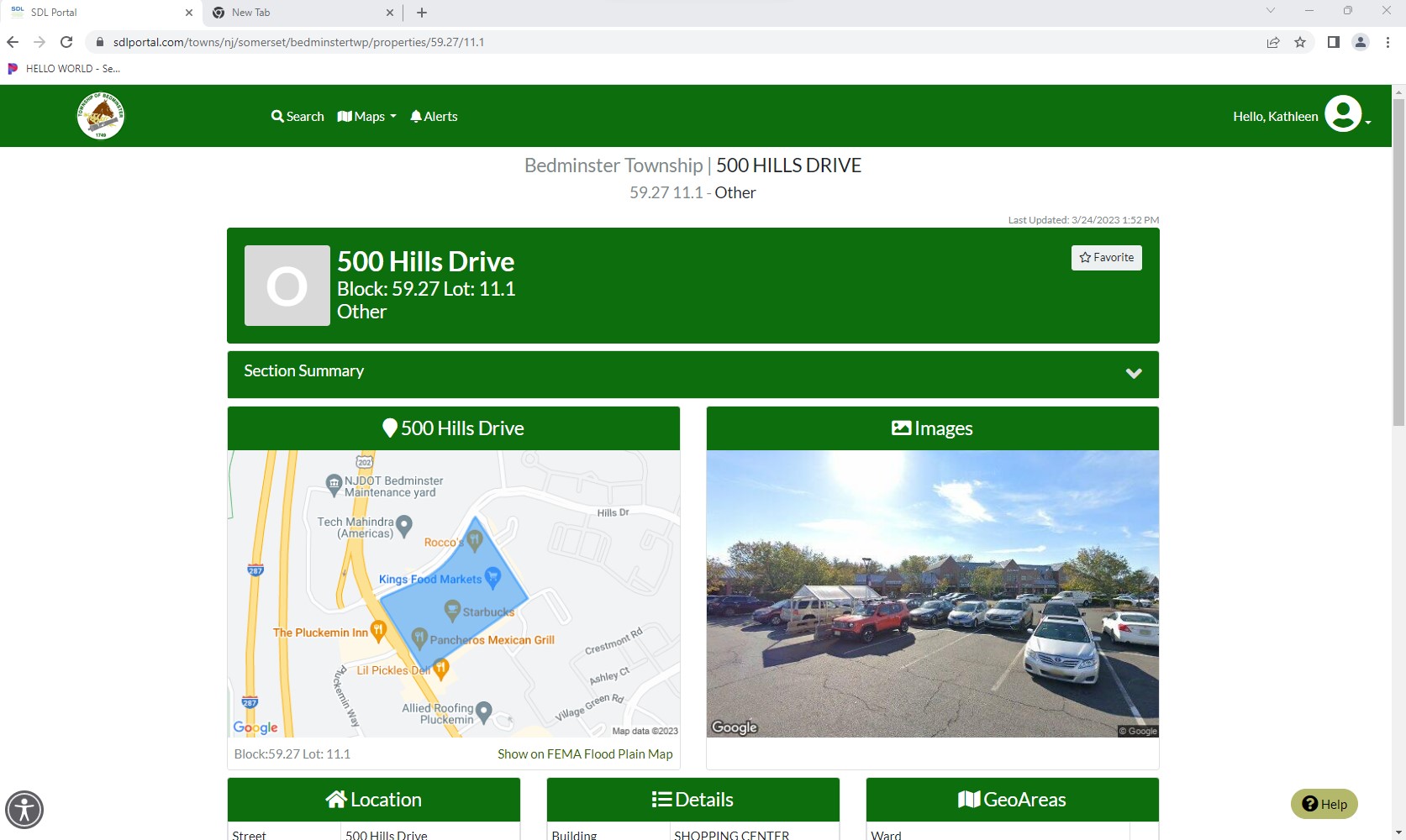 Property Record
Click on either category to see the information
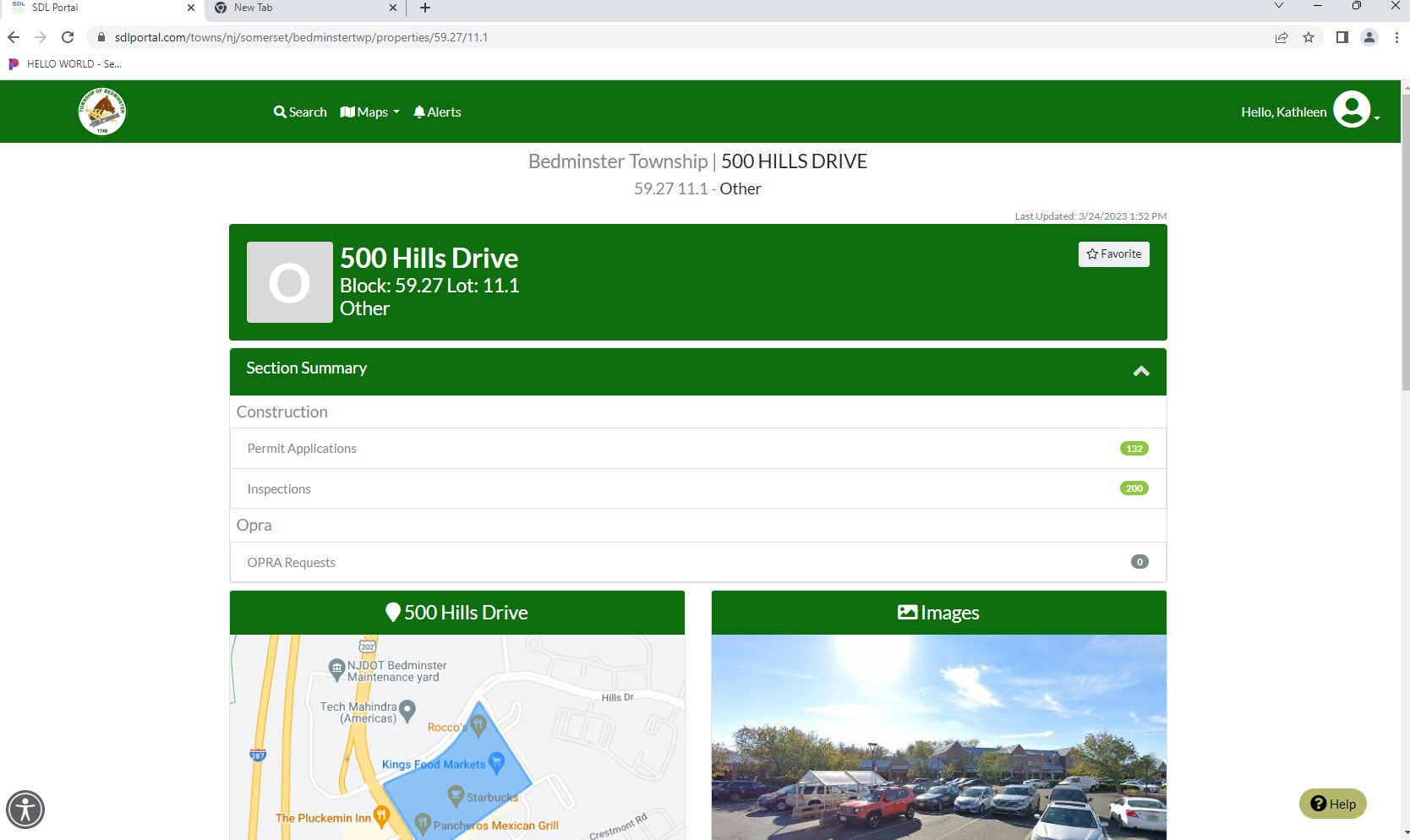 Property Record
Or scroll down to bottom of page for permit & inspection information
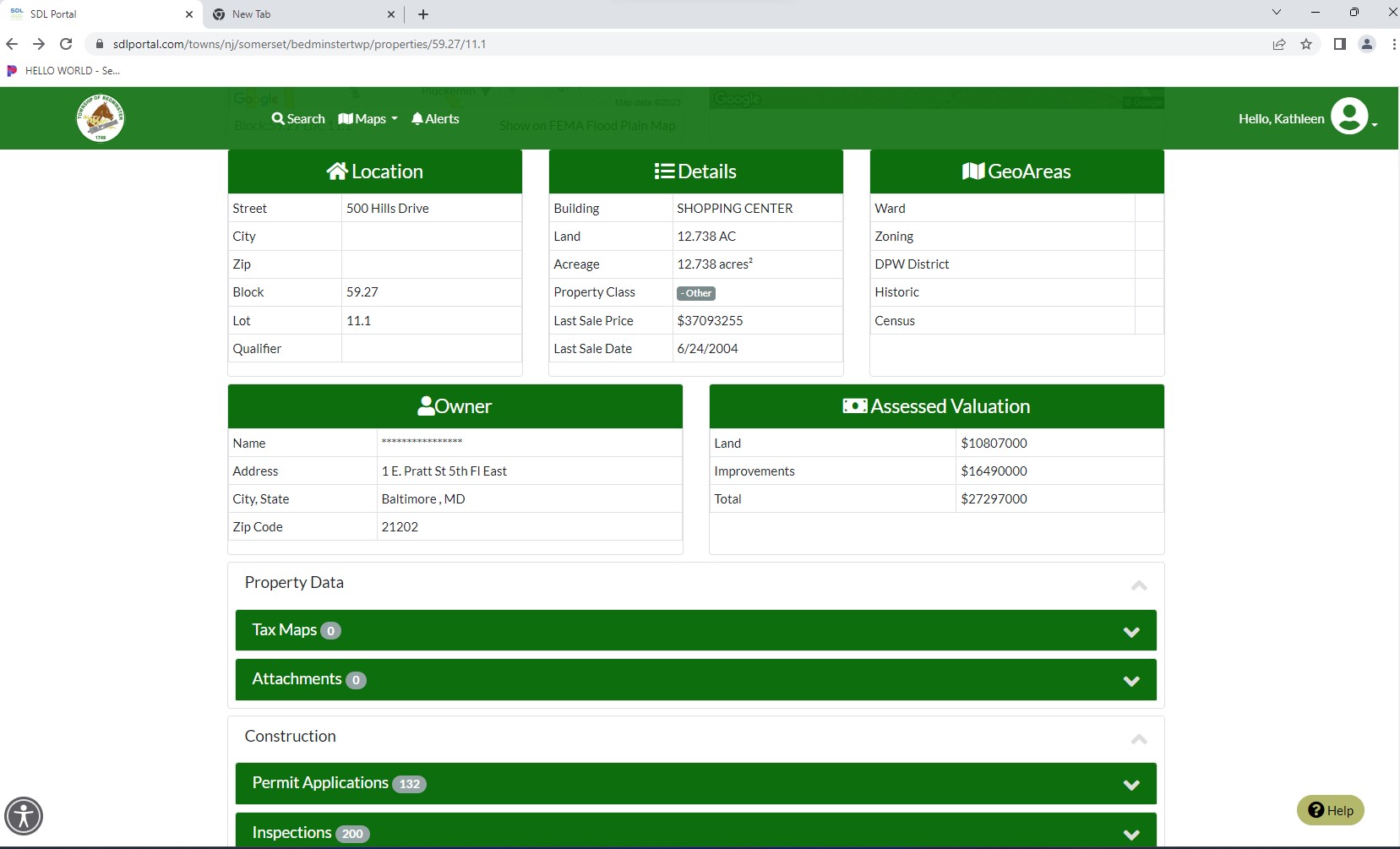 Permit Applications
Click on “View” to see the individual permit application
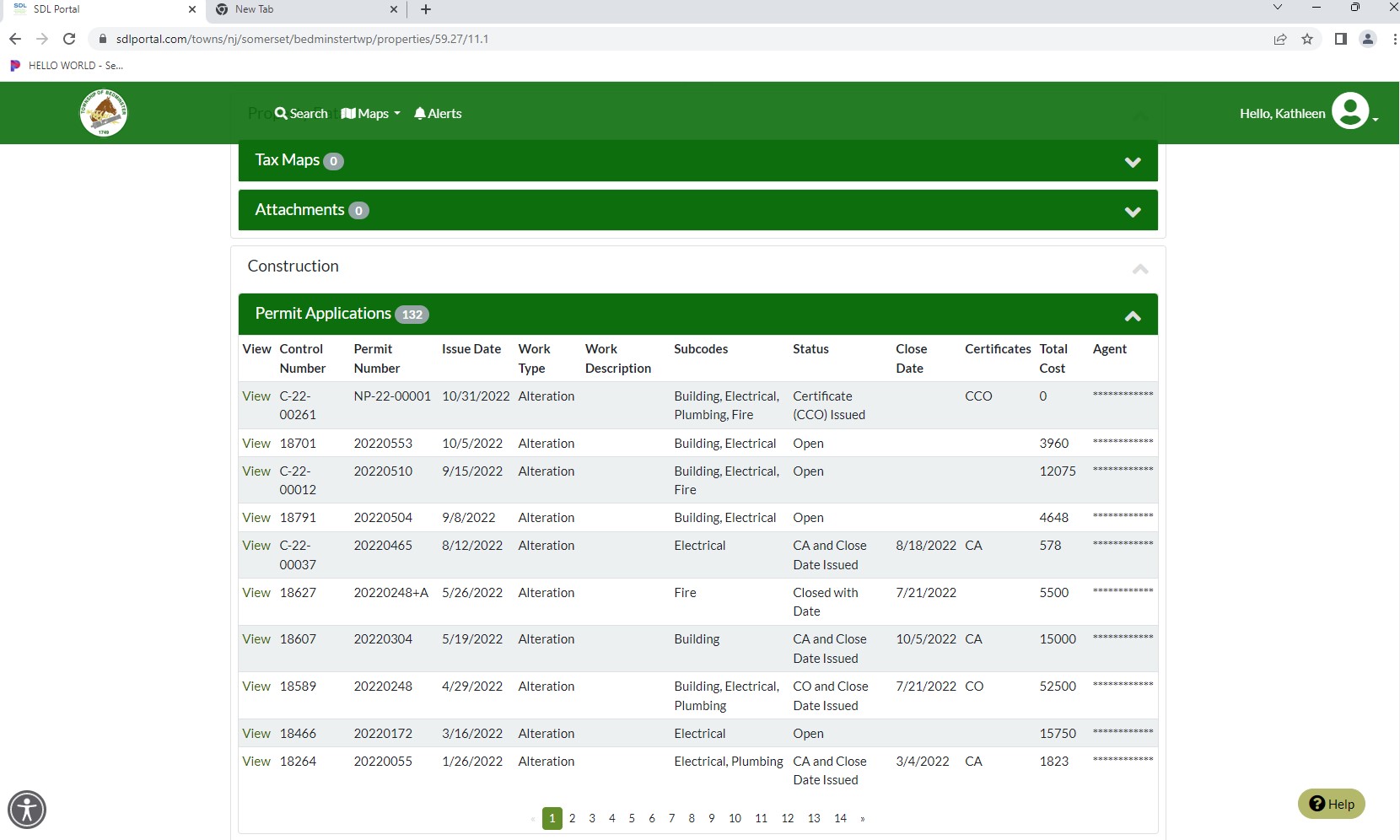 Permit Applications (cont’d)
Inspections
To view inspection status, click on inspections
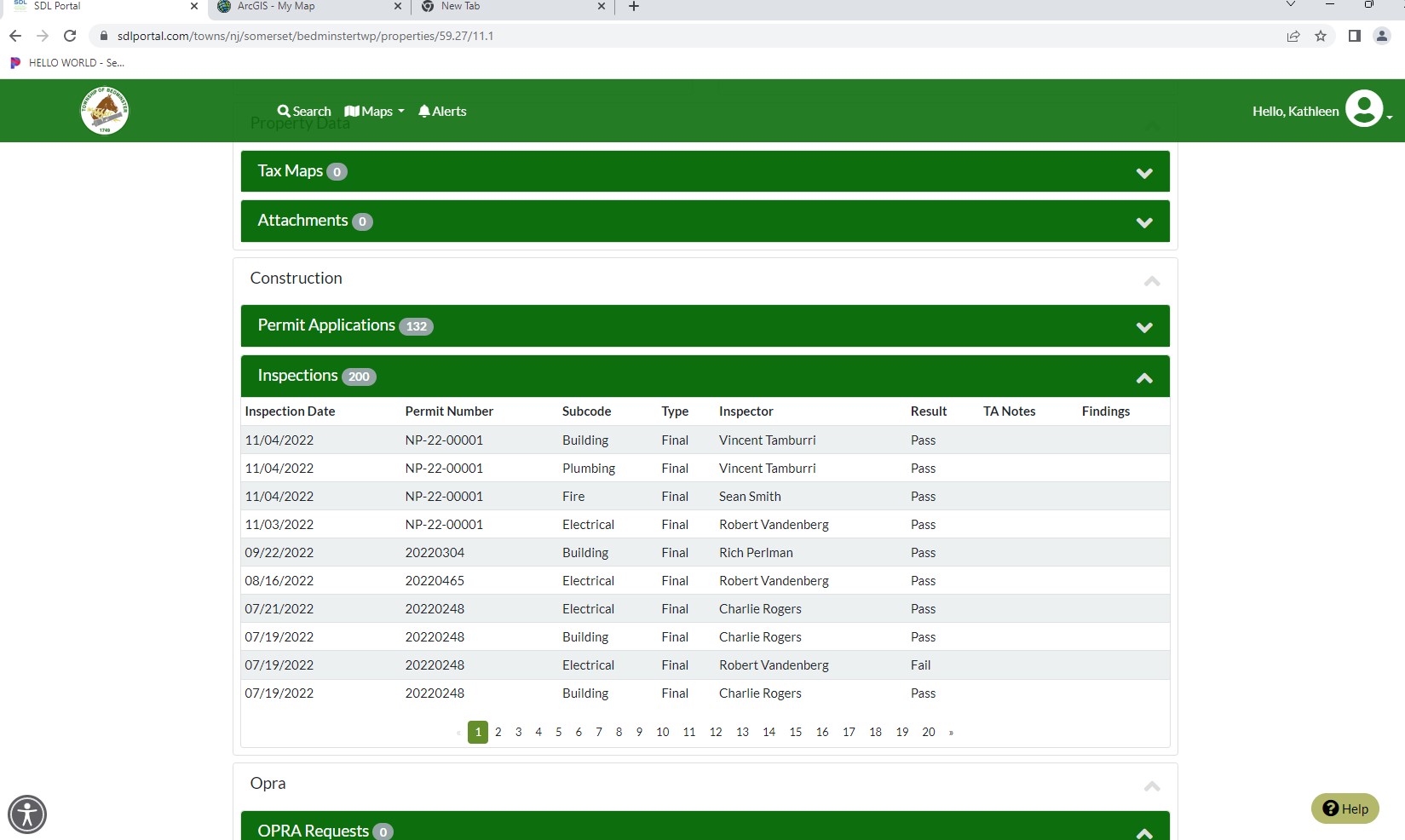 Permit Applications (cont’d)
Scroll down to bottom half of page to see additional details
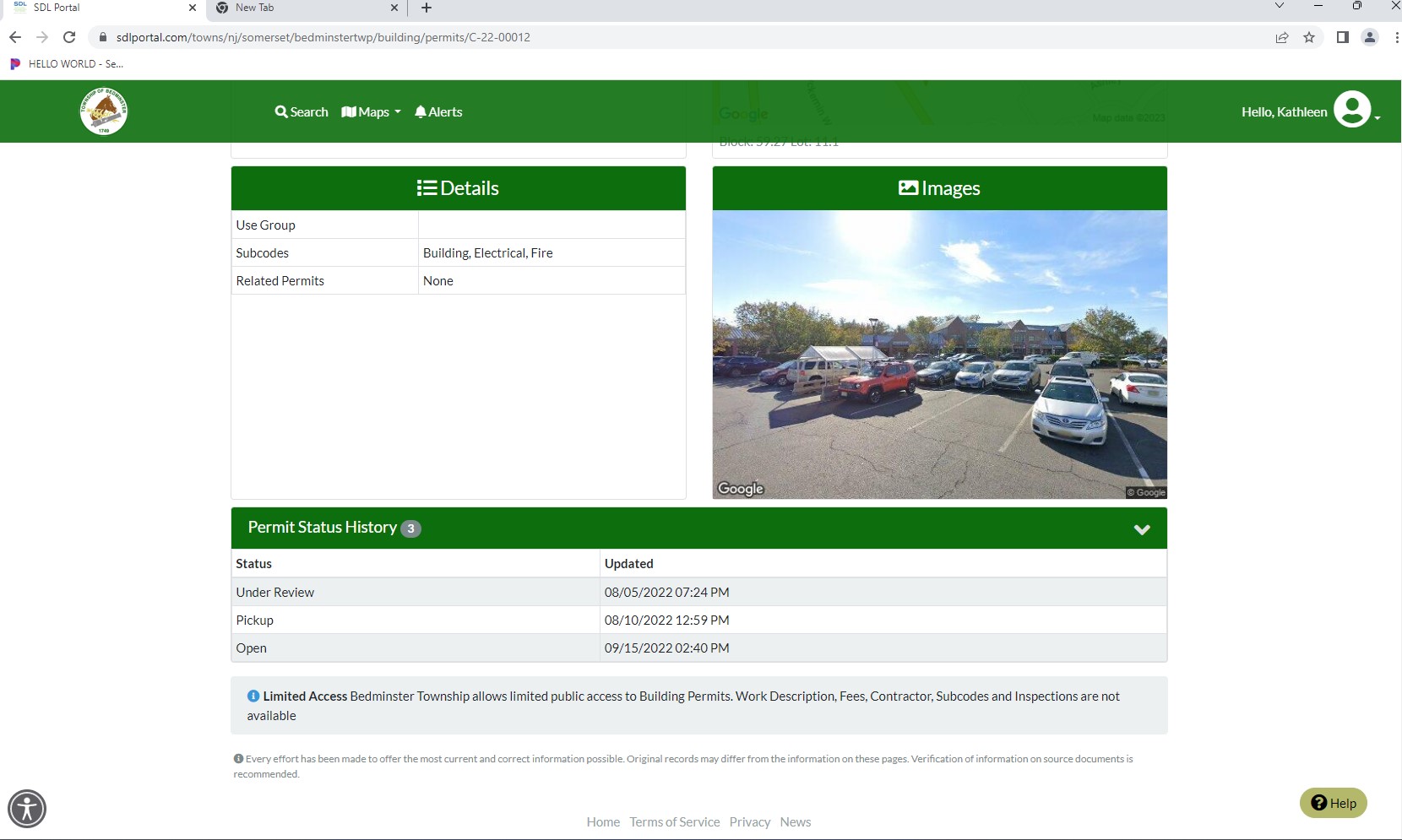